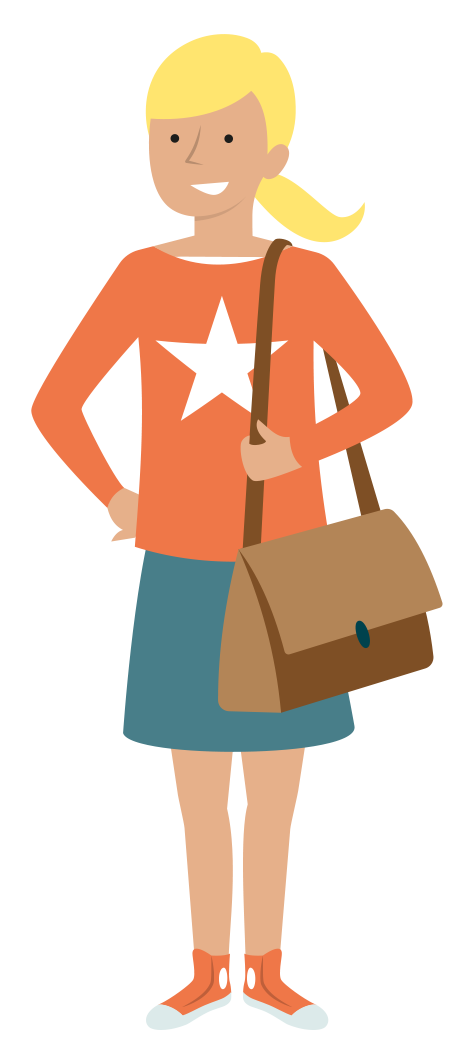 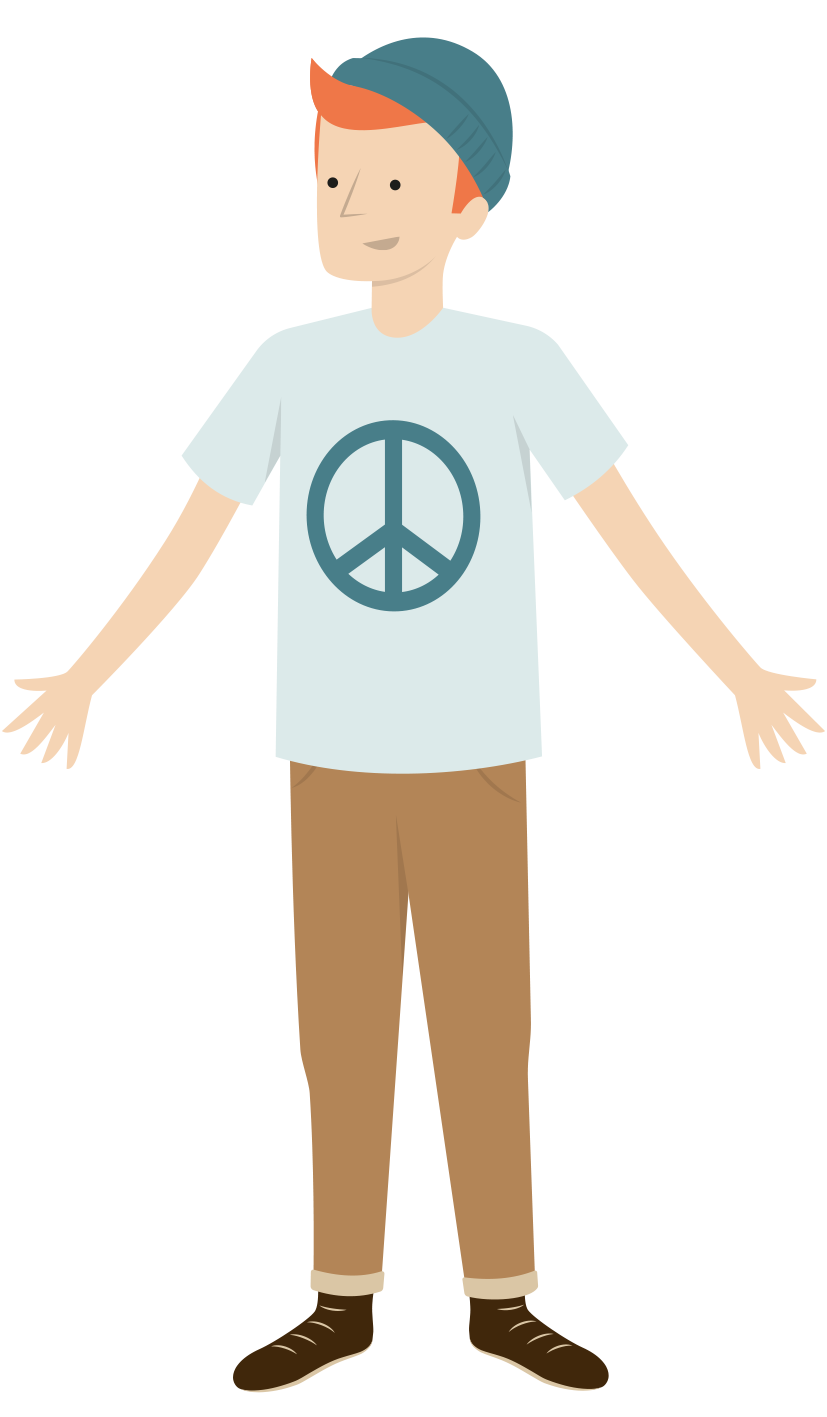 Ändrade kursplaner
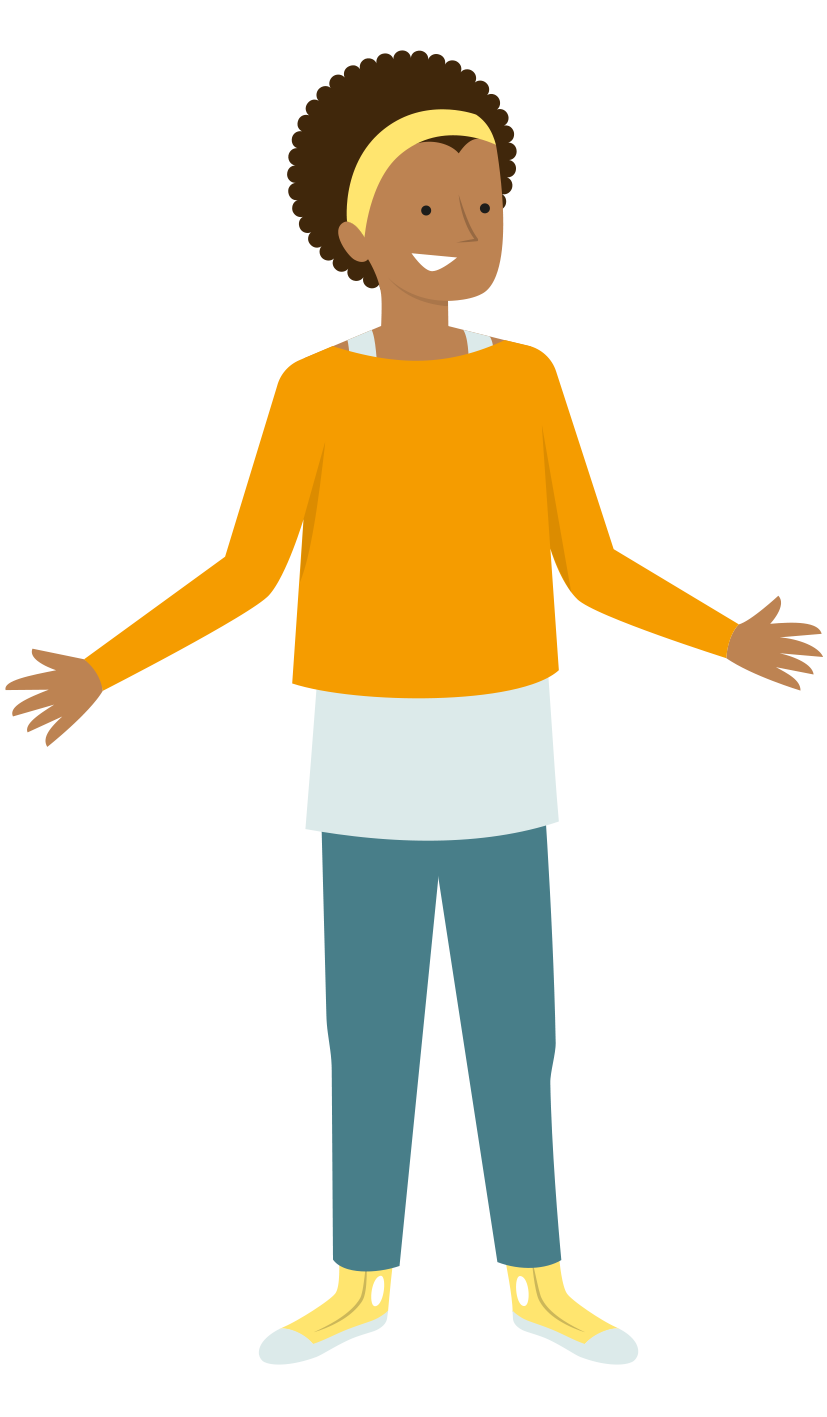 Inriktning på revideringen
Betona fakta och förståelse.
Se över det centrala innehållet utifrån omfattning, konkretion och progression.
Mindre omfattande och detaljerade kunskapskrav.

Olika behov i olika ämnen. I enskilda ämnen finns det också förändringar utan direkt koppling till ovanstående.
Kursplanen i historia
Övergripande syfte: att utveckla elevernas historiemedvetande.

Tre huvudområden:

En historisk referensram: långa historiska linjer kring levnadsvillkor, migration och makt

Tolka och granska historiska källor

Historiebruk
Centralt innehåll, nyheter
1-3 
Nordisk forntid flyttas hit från mellanstadiet.
4-9 
Historiska källor och historiebruk kopplat till alla olika tidsperioder.

Levnadsvillkor frikopplas från historiska källor.
4-6 
Mer övergripande skrivningar om maktförhållanden under perioderna 1500-1800 och 1800-1900 ger ett större friutrymme. 

Levnadsvillkor i ståndssamhället.

Översiktligt om den tidiga industrialiseringen i Sverige.

Emigrationen från Sverige.
7-9 
Kontinuitet och förändring med utgångspunkt i långa historiska linjer kring levnadsvillkor, migration och makt.
Kursplanen och kulturarvssektorn
Arkiv, muséer och världsarv ger input till referensram, källarbete och historiebruk. Kunskap om och tillgång till historiska källor.
Begränsad undervisningstid ett hinder för samverkan. Nyttoaspekter viktiga för lärare, det vill säga att samverkan med kulturarvssektorn svarar mot kursplaner och kunskapskrav. Och kanske i fler ämnen än historia?
Källor och historiebruk - kopplingar till den historiska referensramen.
Högstadiets fokus på europeisk och global historia – kopplingar till ett lokalt/nationellt källmaterial.
Skolverkets material för lärare
Frågor och reflektioner
Tack!
mattias.ludvigsson@skolverket.se